Le cas de Saint-Jean de Luz
À partir d’une photographie trouvée dans un manuel 
(Géographie CM, Hatier 2016)
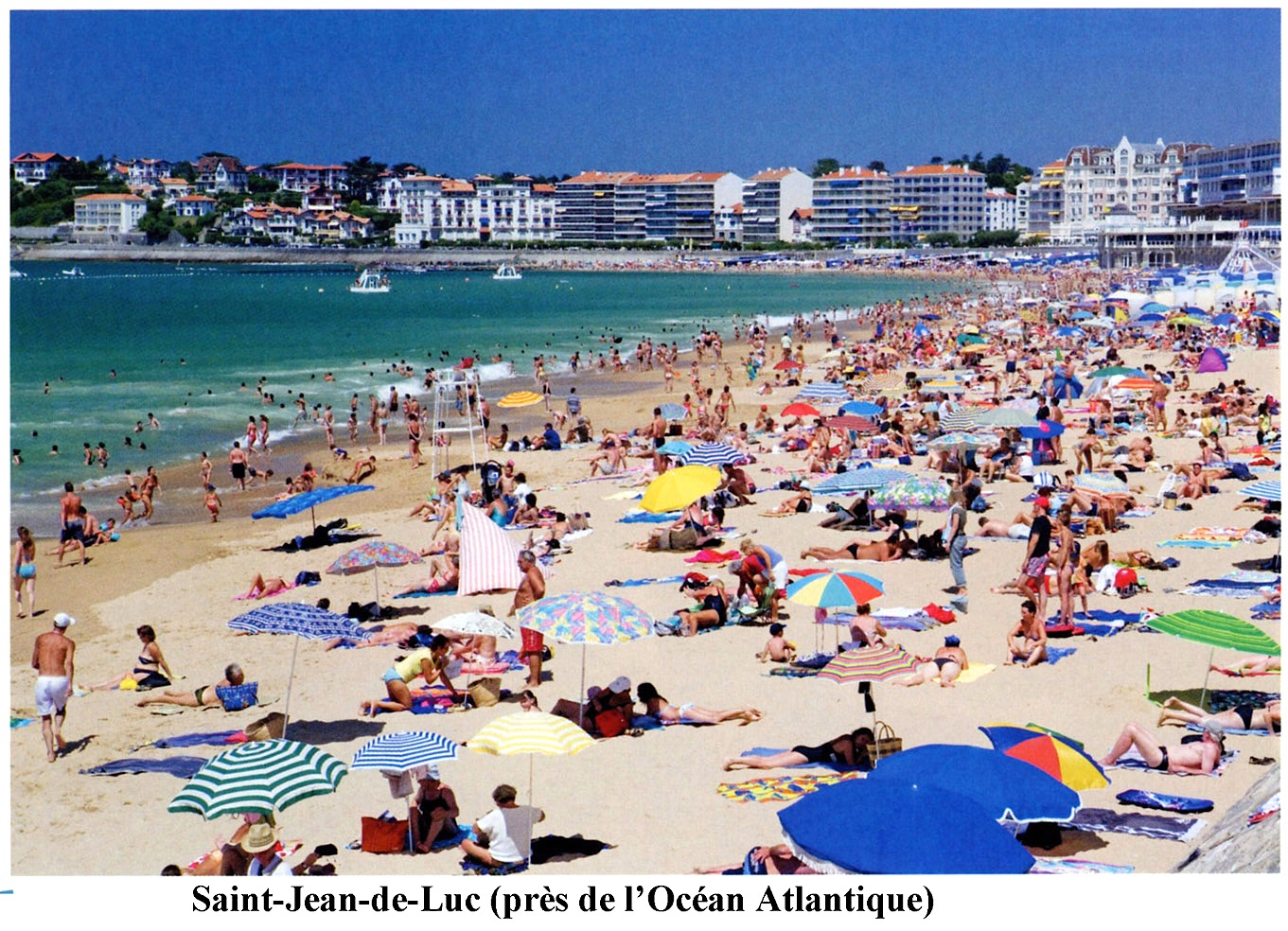 Saint-Jean-de-Luz
http://www.saint-jean-de-luz.com/
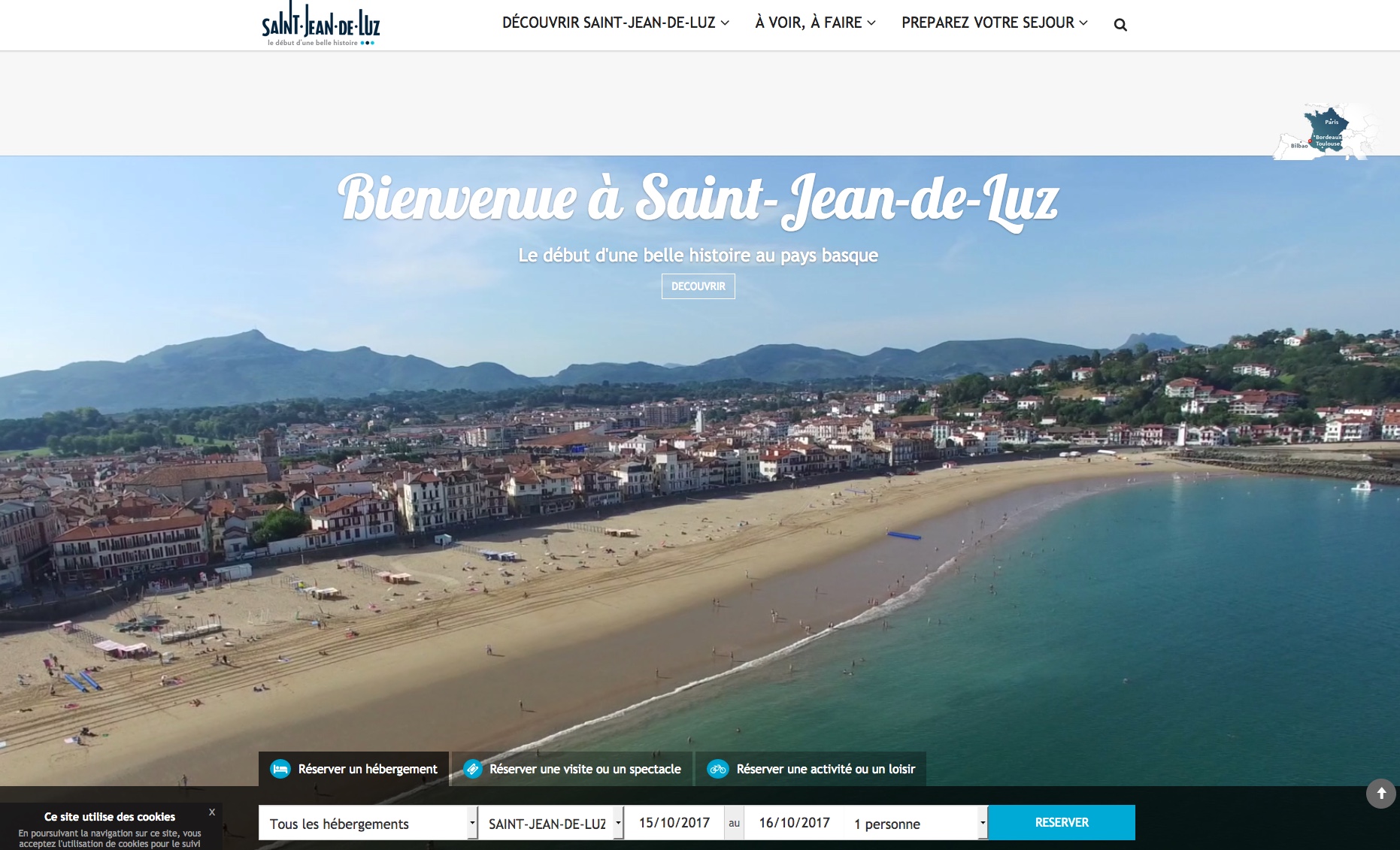 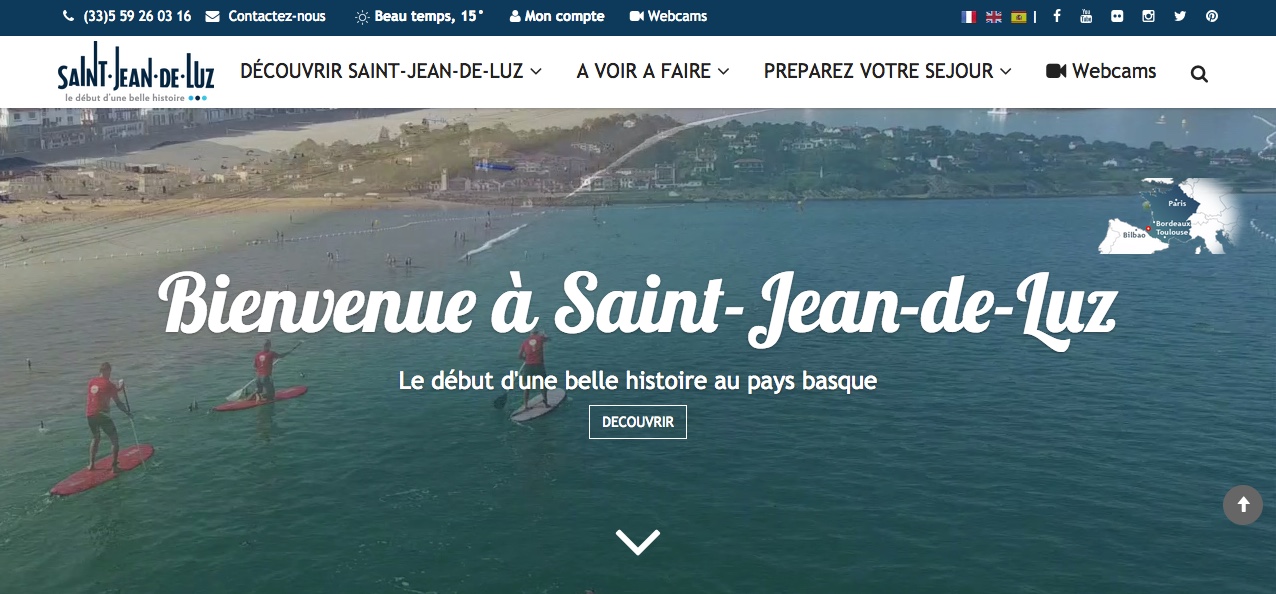 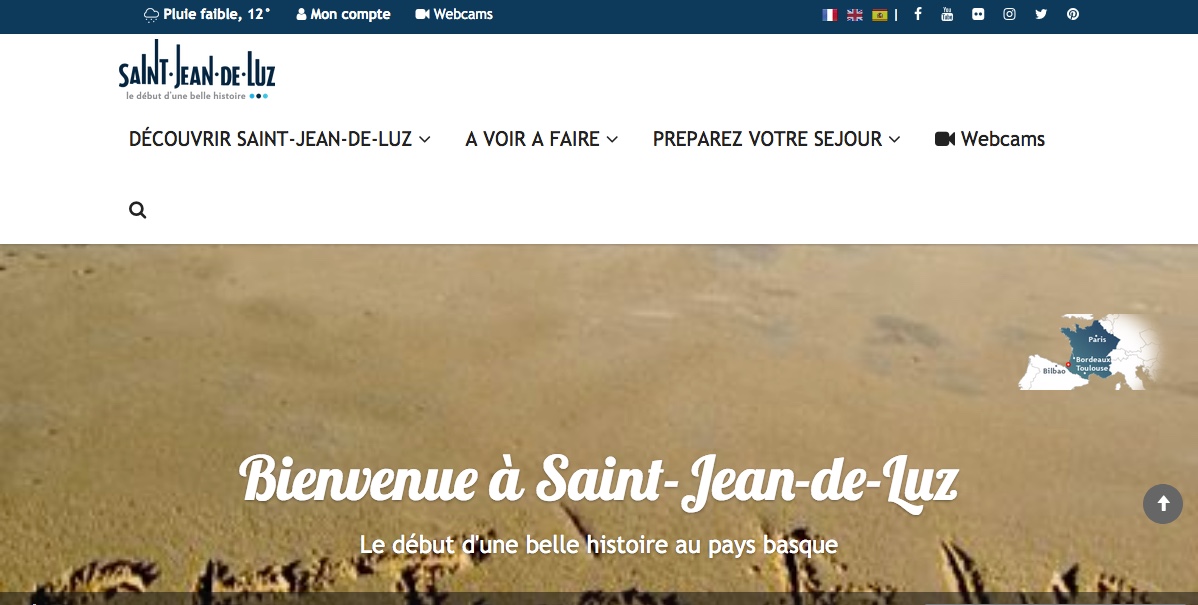 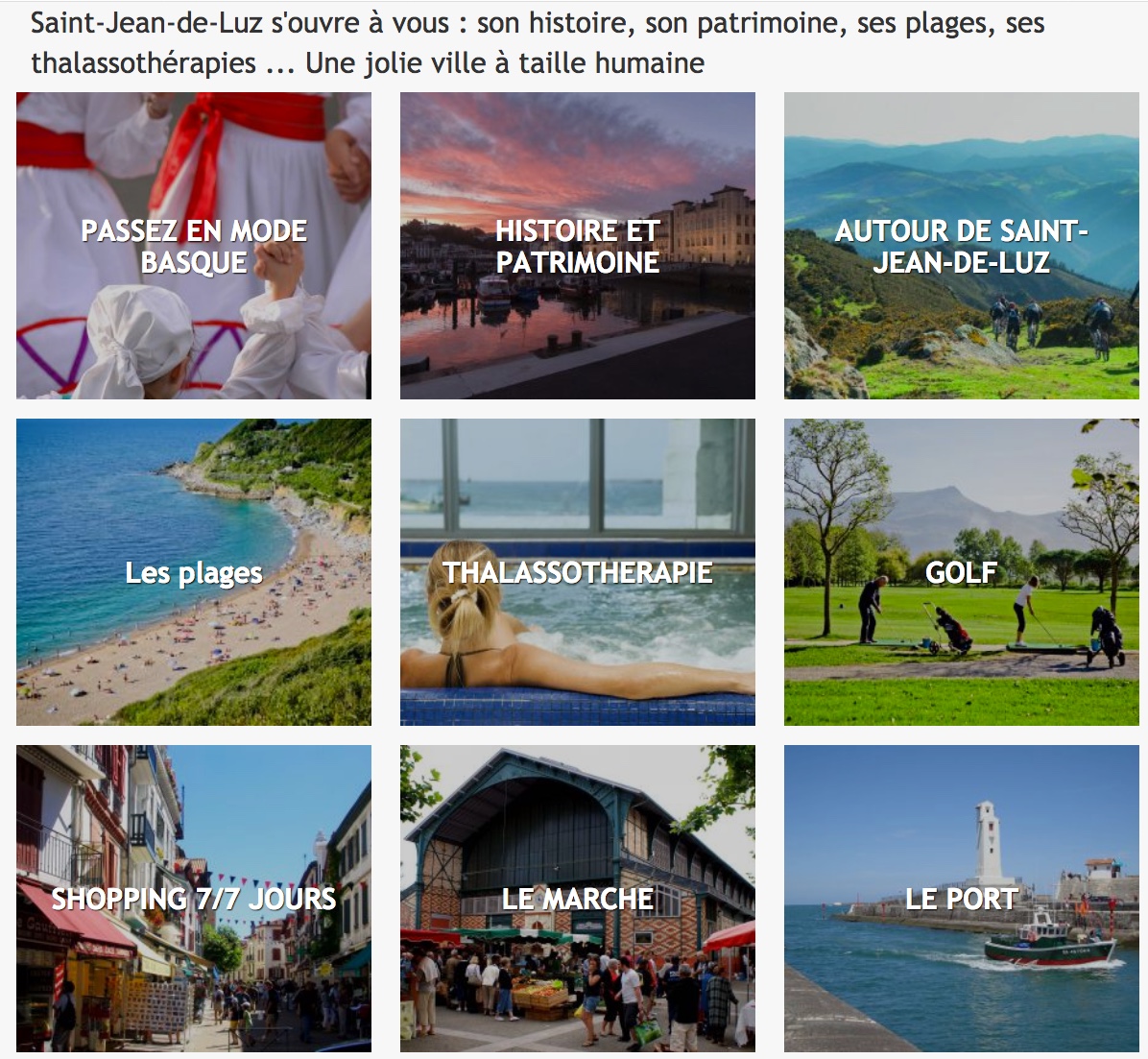 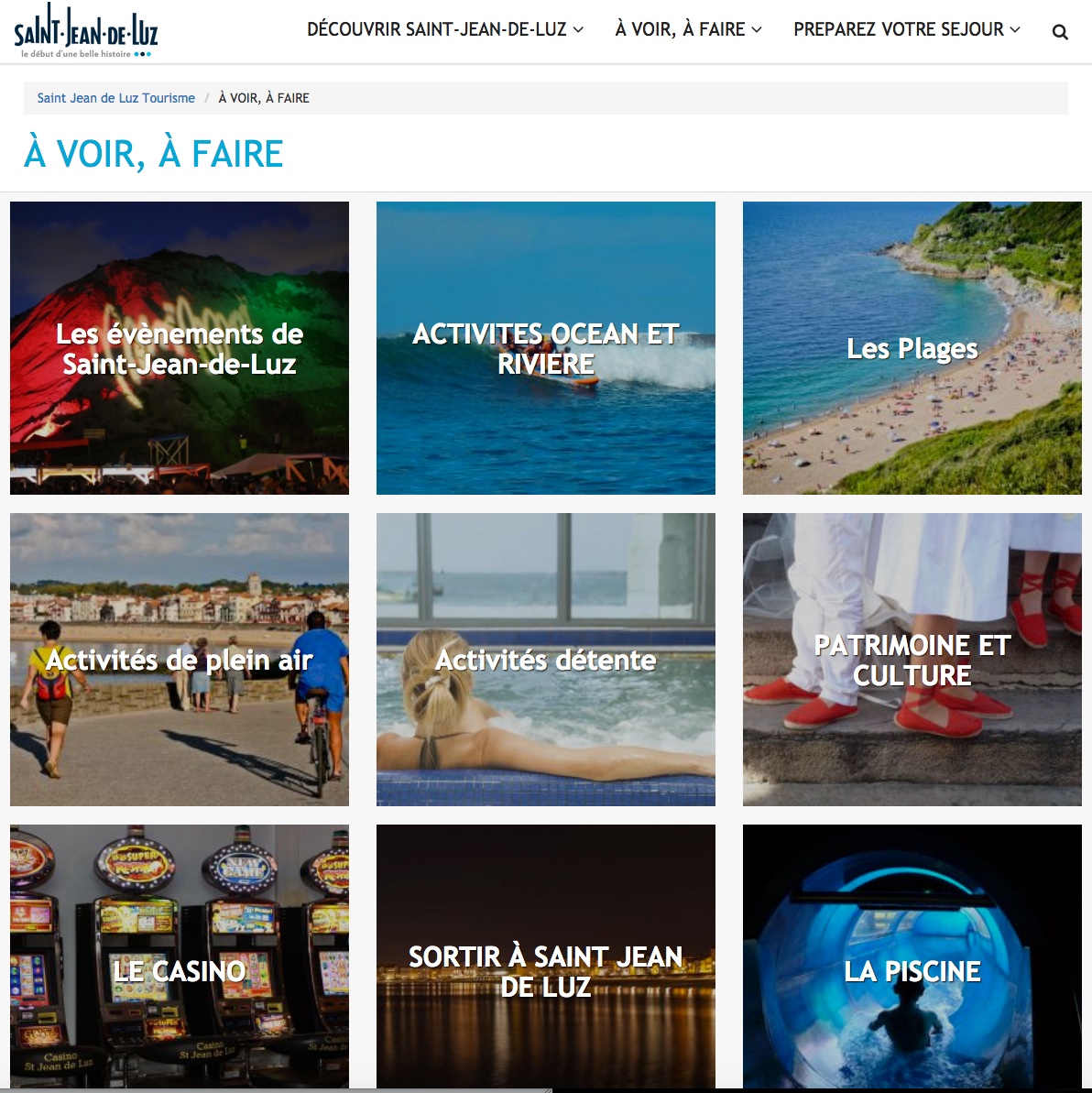 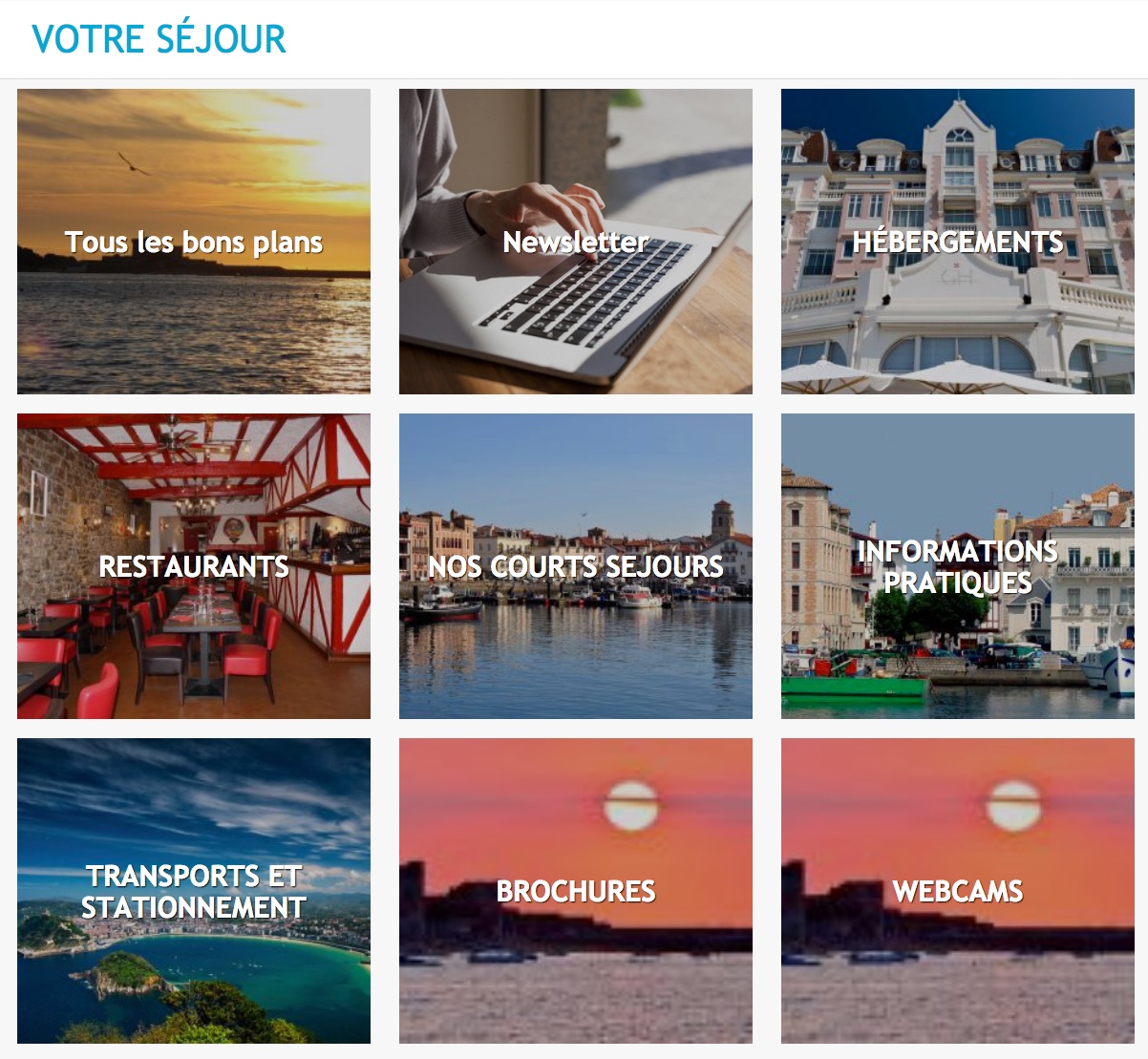 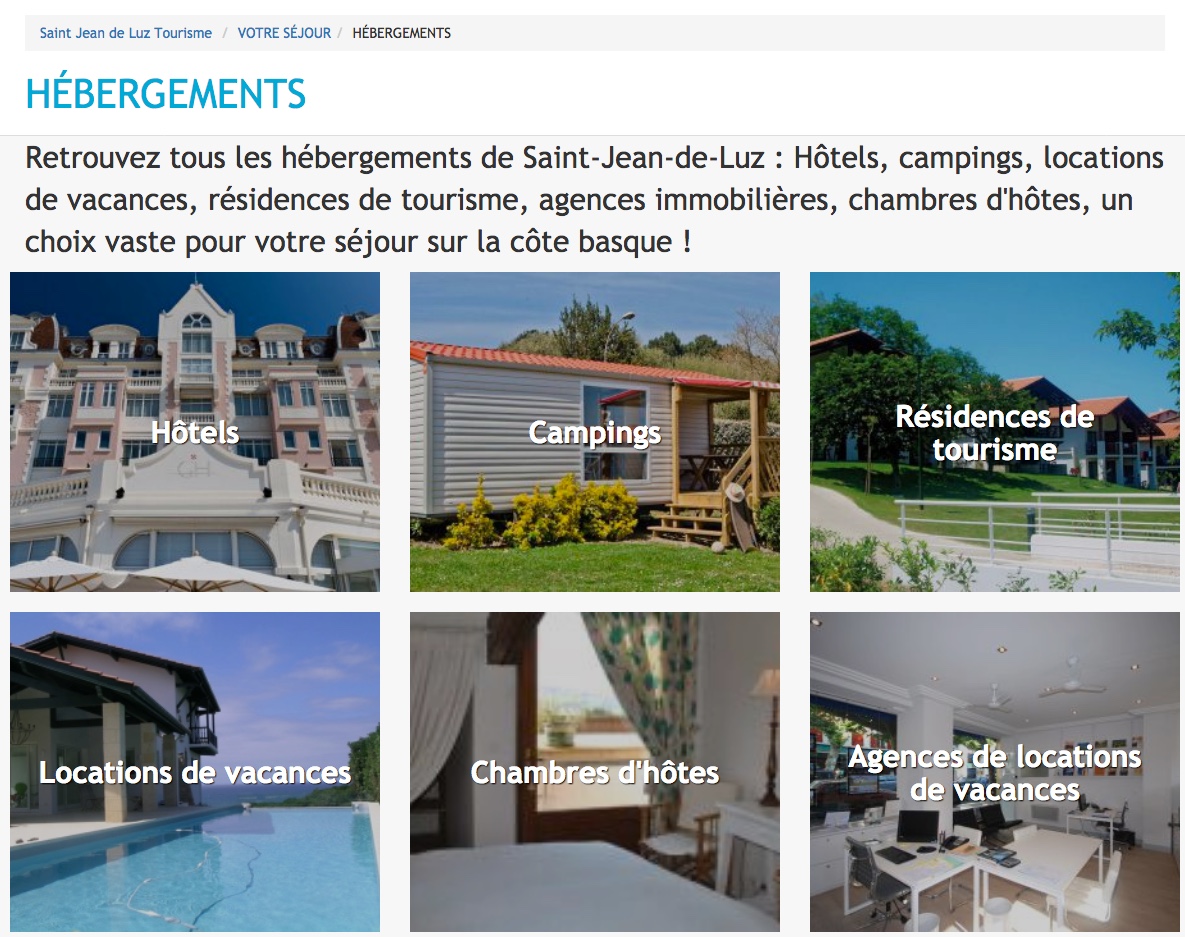 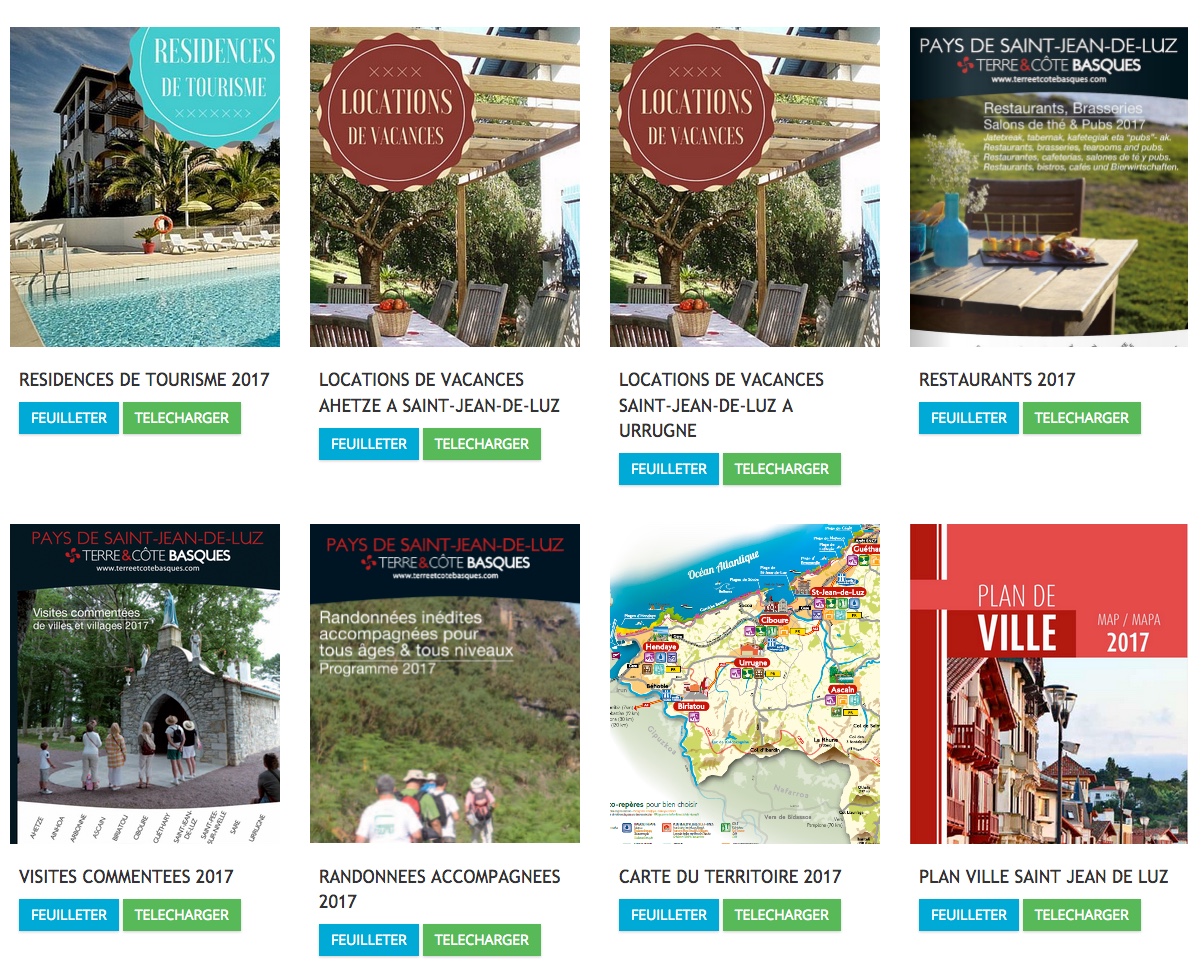 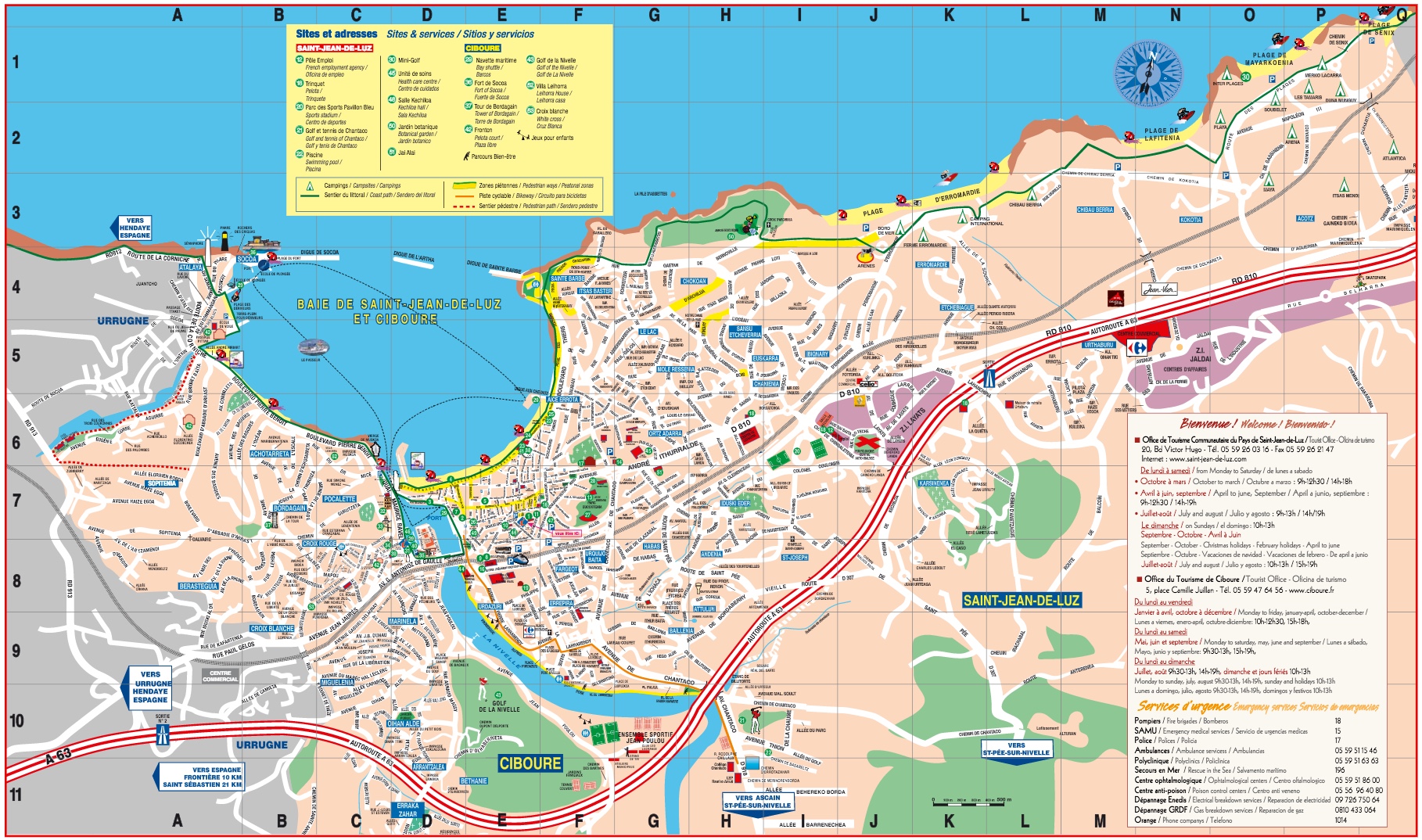 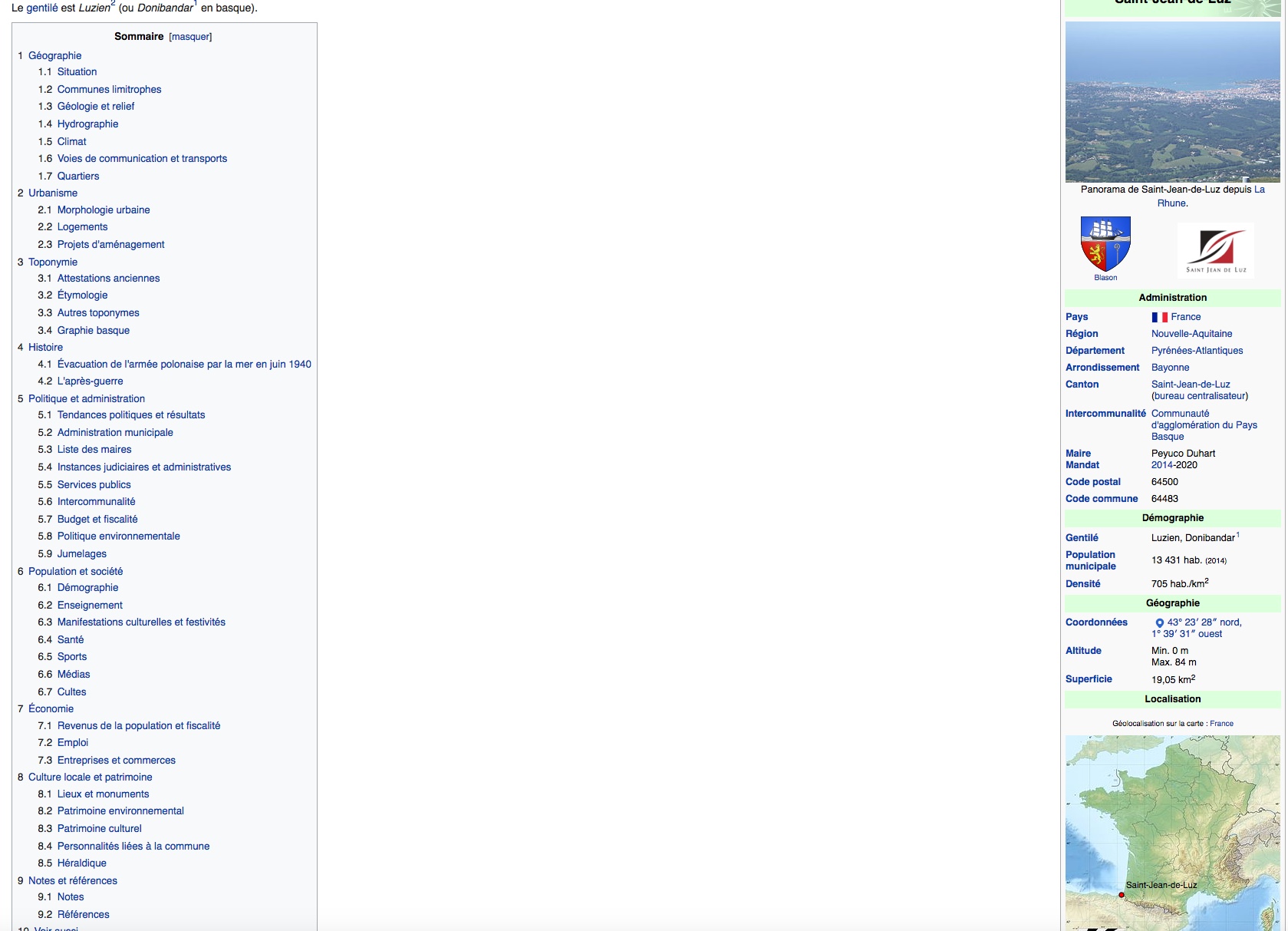 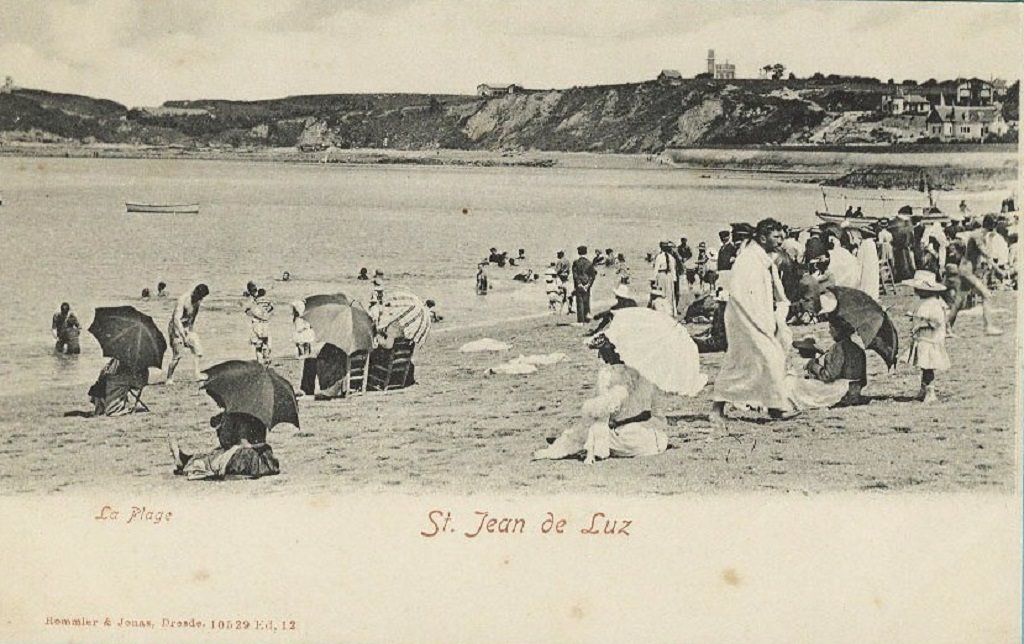 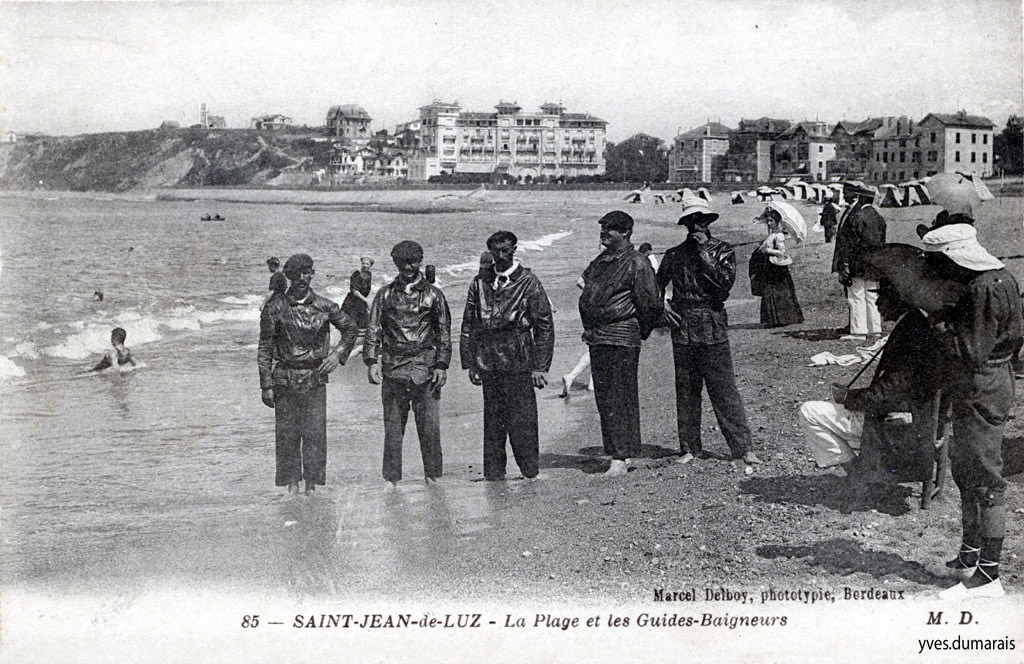 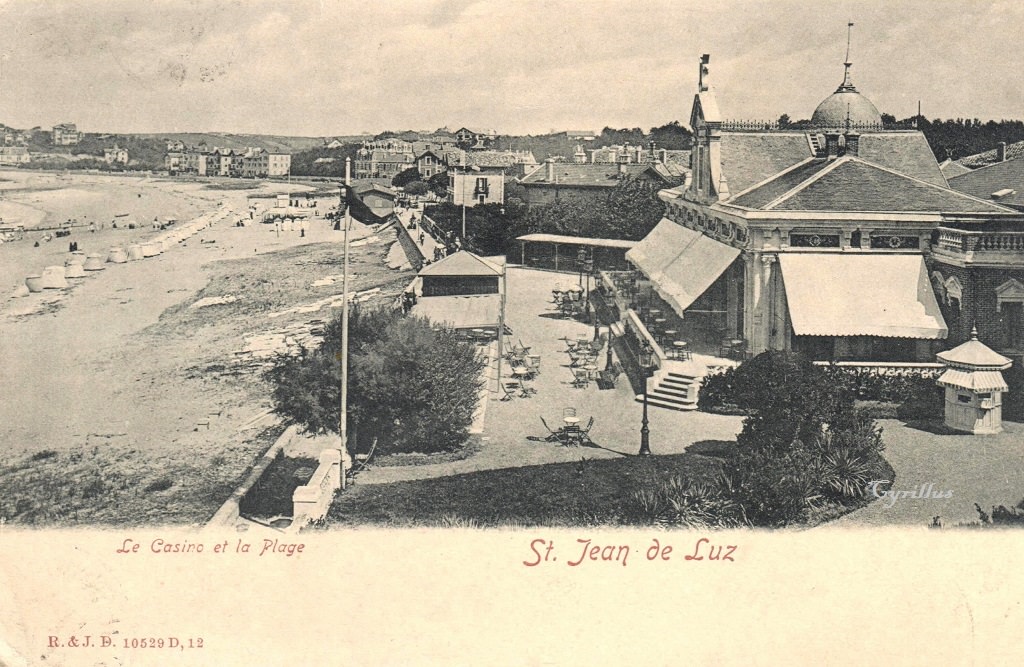 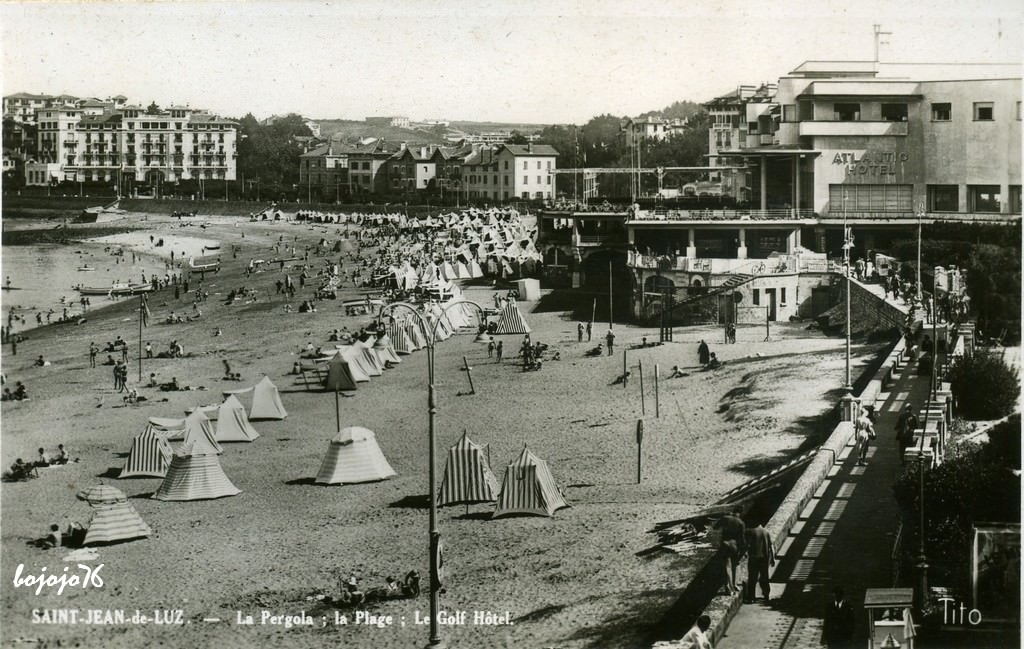 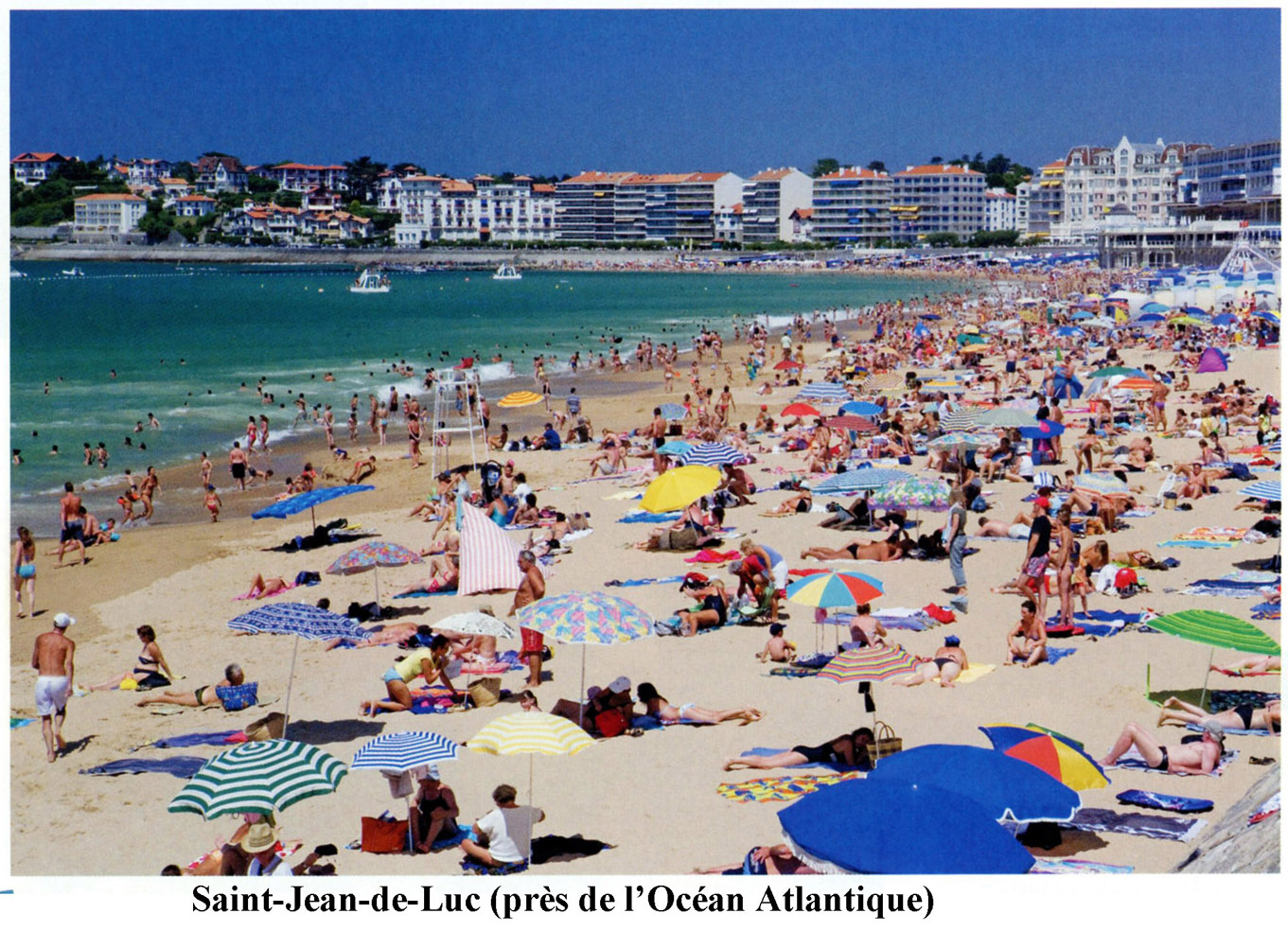 Saint-Jean-de-Luz
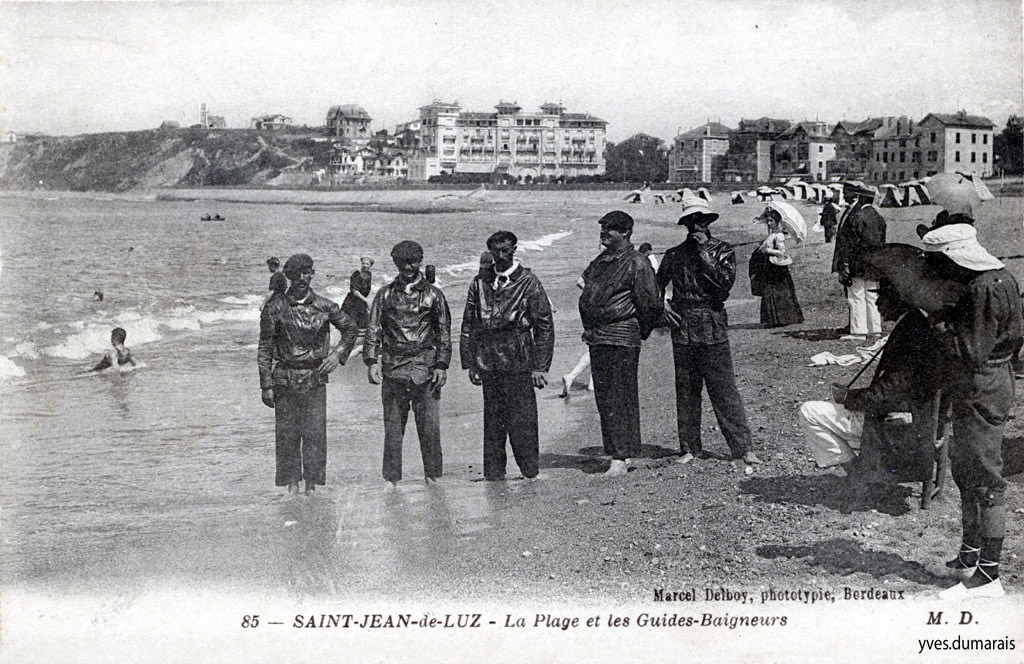